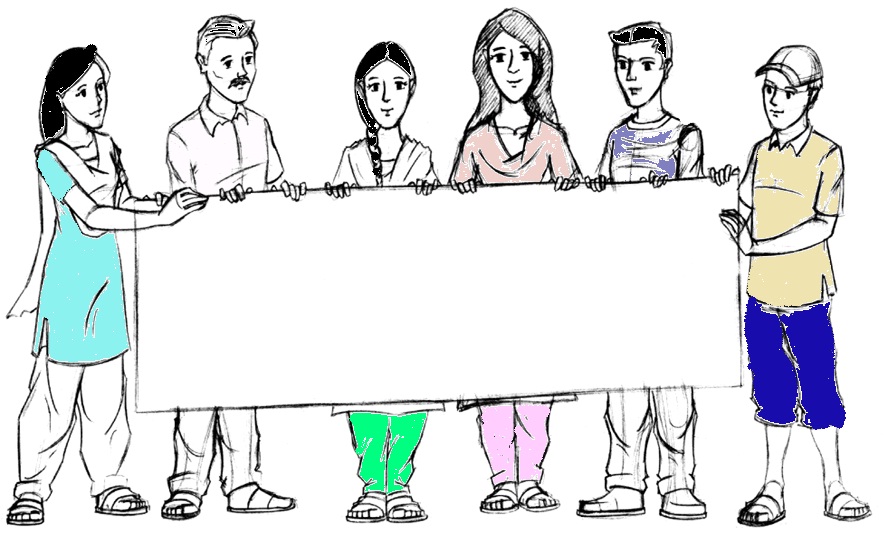 বাঁচতে হলে জানতে হবে
সবাইকে শুভেচ্ছা
01/11/2015
আফরোজা,রংপুর
1
[Speaker Notes: শ্রেণী ব্যবস্থাপনার প্রাথমিক পর্যায়ে শিক্ষার্থীদের মনোযোগ আকর্ষণের উদ্দেশ্যে স্বাগতম স্লাইডটি। সংশ্লিষ্ট ছবিটি দ্বারা পাঠের প্রেক্ষাপট বোঝানো হয়েছে । স্বাগতম স্লাইডটি নিয়ে শিক্ষার্থীদের কোন প্রশ্ন না থাকলে  কোনো আলোচনা নয় ।]
পরিচিতি
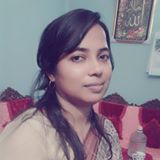 জীববিজ্ঞান
নবম-দশম শ্রেণি 
11 অধ্যায় 
সময়: ৪5 মিনিট
রেহানা পারভিন   
সহকারী শিক্ষক
পাংশা পাইলট বালিকা উচ্চ    
বিদ্যালয় ।
01/11/2015
আফরোজা,রংপুর
2
সাকিব  কোন রোগের কথা বলেছেন ?
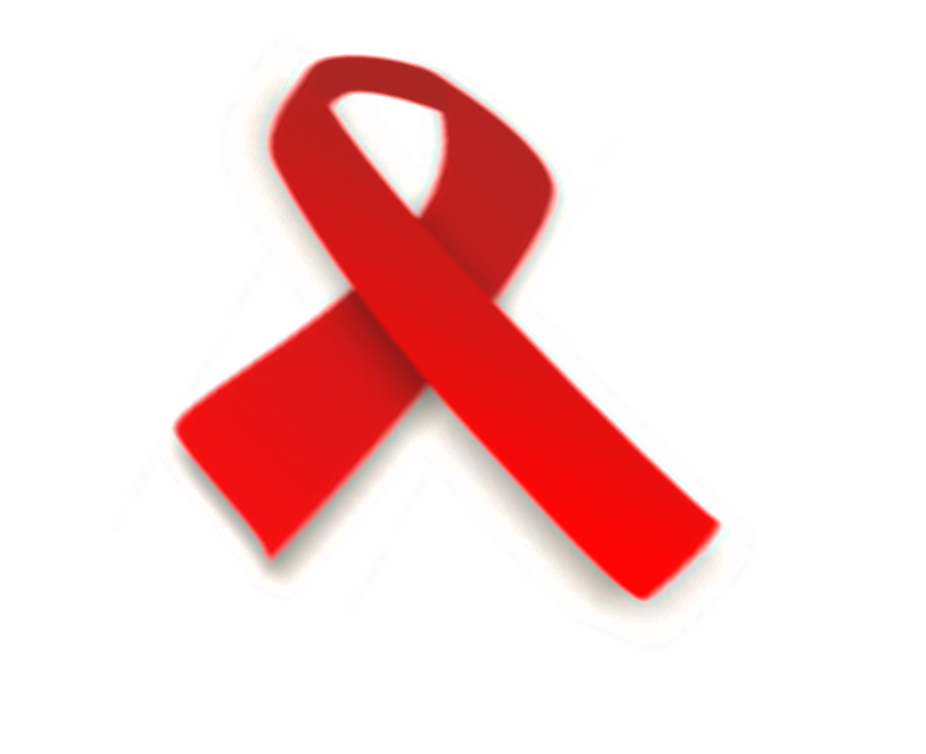 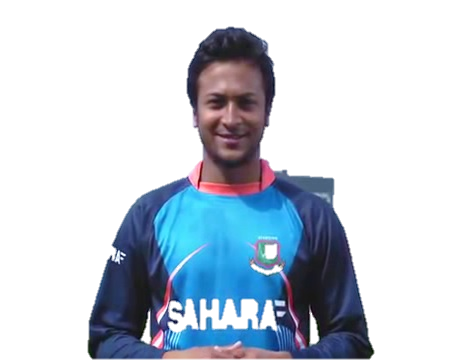 ভিডিওটি দেখি
এইডস
01/11/2015
আফরোজা,রংপুর
3
[Speaker Notes: পাঠ শিরোনাম বের করার জন্য ছোট ছোট প্রশ্ন করা যেতে পারে । ১।ভিডিওতে সাকিব কোন রোগের কথা বলেছেন ?তোমরা ঠিক ধরেছ - আজ আমরা পড়ব এইডস সম্পর্কে । আজকের পাঠের মানসিক পরিবেশ তৈরির  চেষ্টা করা হয়েছে। তবে বিষয় শিক্ষক  ভিন্ন উপায়ে ও এ কাজটি করতে পারেন ।]
শিখনফল
এই পাঠ শেষে শিক্ষার্থীরা---
1.এইডসের ধারনা বর্ণনা করতে পারবে
২. মানবদেহে এইডস সংক্রমিত হওয়ার প্রক্রিয়া ব্যাখ্যা করতে পারবে
3. এইডস এর লক্ষণসমূহ চিহ্নিত করতে পারবে
4. এইডস রোগ প্রতিরোধের উপায় বিশ্লেষণ করতে পারবে
01/11/2015
আফরোজা,রংপুর
4
বিশ্ব স্বাস্থ্যসংস্থার তথ্য অনুযায়ী প্রায় কতটি দেশে এ রোগের বিস্তার ঘটেছে ?
২৫০ টি দেশ
২০০ টি দেশ
১৫০ টি দেশ
১০০ টি দেশ
৫০ টি দেশ
২৫ টি দেশ
১ম স্তম্ভ
২য় স্তম্ভ
৩য় স্তম্ভ
৪র্থ স্তম্ভ
প্রায় ১৬৪টি দেশে
01/11/2015
আফরোজা,রংপুর
5
HIV ভাইরাসটির পূর্ণরুপ কী জান ?
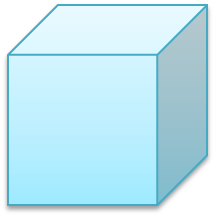 H
uman
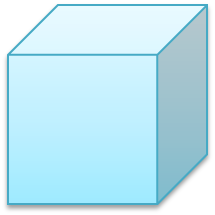 mmunodeficiency
I
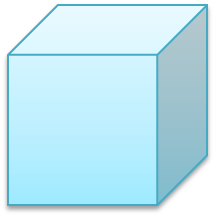 V
irus
01/11/2015
আফরোজা,রংপুর
6
এইডস কীভাবে মানবদেহে সংক্রমিত  হয় ?
আক্রান্ত ব্যক্তি
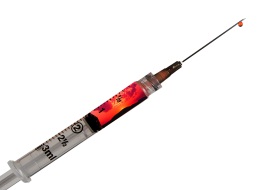 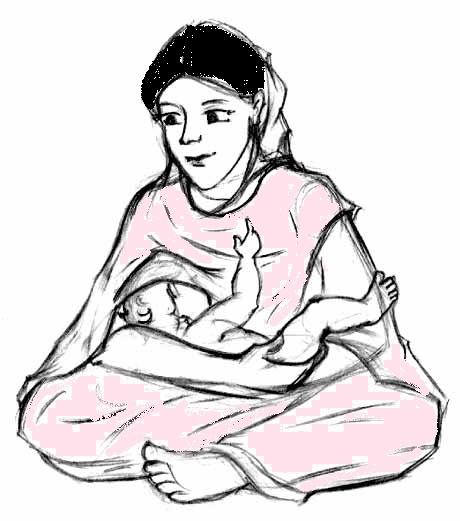 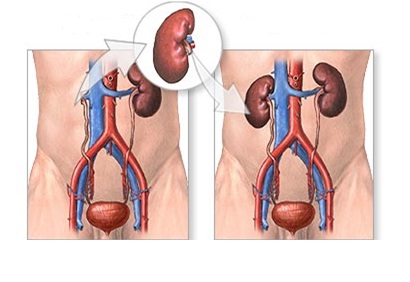 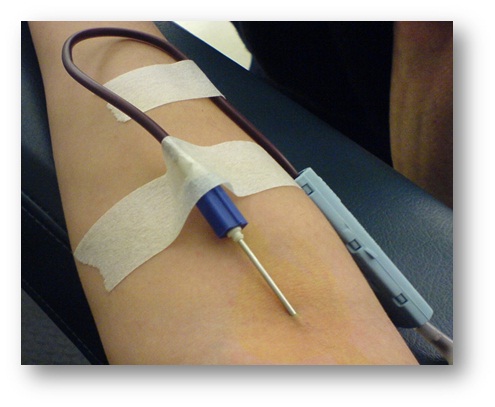 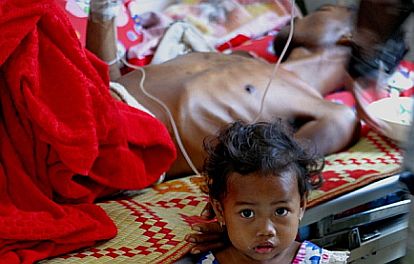 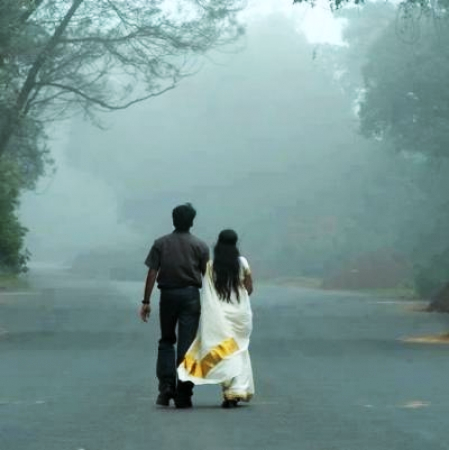 আক্রান্ত মায়ের দুধ পান
আক্রান্ত ব্যক্তির রক্ত অন্য ব্যক্তির দেহে পরিসঞ্চালন
আক্রান্ত ব্যক্তি
আক্রান্ত ব্যক্তির ব্যবহৃত সূঁচ সিরিঞ্জ
আক্রান্ত ব্যক্তির রক্ত অন্য ব্যক্তির দেহে পরিসঞ্চালন
অনৈতিক ও অনিরাপদ সম্পর্ক
অনৈতিক ও অনিরাপদ সম্পর্ক
আক্রান্ত ব্যক্তির অংগ প্রতিস্থাপন
01/11/2015
আফরোজা,রংপুর
7
চিত্র
লক্ষণ
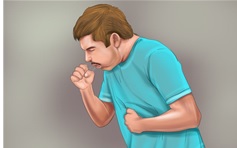 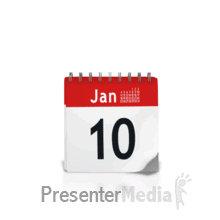 অনেকদিন ধরে শুকনা কাশি হতে থাকে
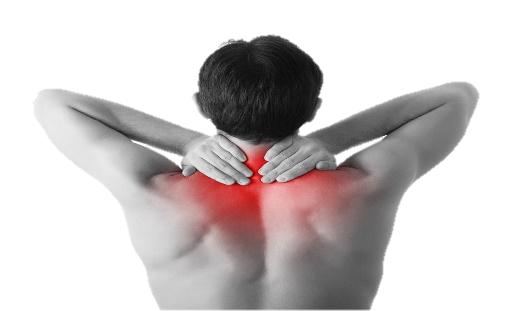 ঘাড় বগলে ব্যাথা
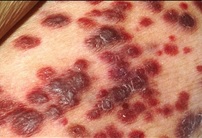 সারা গায়ে চুলকানি বা ফোস্কা
10/21/2019
আফরোজা,রংপুর ।
8
[Speaker Notes: শিক্ষার্থীরা উত্তর দিবে শিক্ষক সহায়তা করবে ।]
দলগত কাজ
সময় : ১২ মি.
এইডস প্রতিরোধ বিষয়ে পোস্টার / লিফলেট অংকন কর ।
01/11/2015
আফরোজা,রংপুর
9
[Speaker Notes: পোষ্টার তৈরি করতে  যা যা লাগবে-
উপকরণ : পোষ্টার পেপার,সাইনপেন । কার্যপদ্ধতি :শিক্ষক মহোদয় পুর্ব থেকে এইডস সম্পর্কে পাঠ্য পুস্তক ,ইন্টারনেট, বিভিন্ন সংবাদপত্র দেখে আসতে বলবেন ,শিক্ষার্থীরা প্রয়োজনে শিক্ষকের সাহায্য নিয়ে এইডস প্রতিরোধ সম্পর্কে পোষ্টার তৈরি করবে । সময় :৪ মিনিট , উপস্থাপন: ২মিনিট ।]
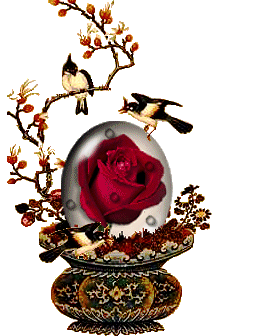 ধন্যবাদ
01/11/2015
আফরোজা,রংপুর
10